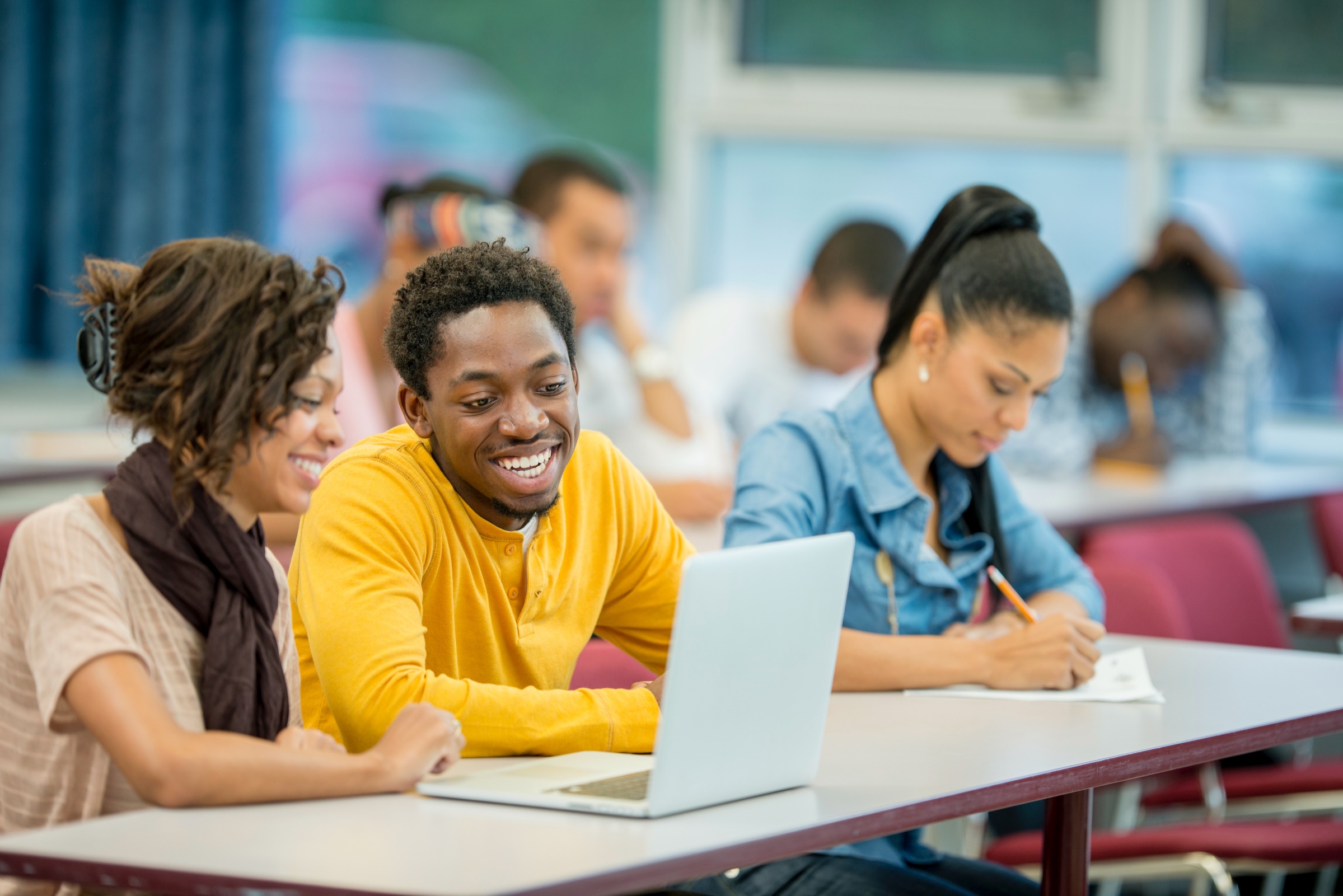 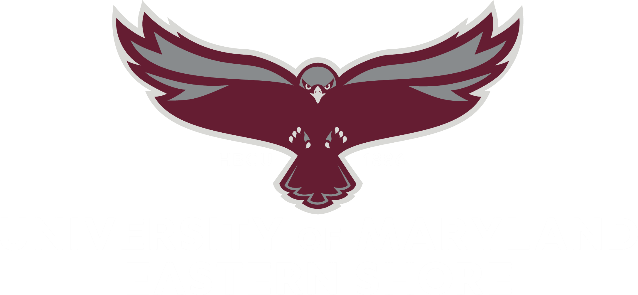 Office of Student Financial Aid
FAFSA SIMPLIFICATION
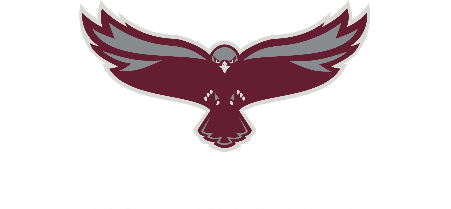 BETTER FAFSA BETTER FUTURE
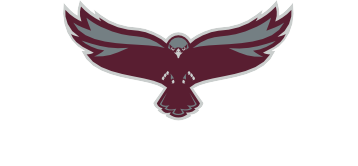 WHAT IS THE FAFSA SIMPLIFICATION ACT?
The FAFSA Simplification Act represents a significant overhaul of the processes and systems used to award federal student aid starting with the 2024–25 award year. This includes the Free Application for Federal Student Aid (FAFSA) form, need analysis, and many policies and procedures for schools that participate in federal student aid programs.The law will also affect every state that uses FAFSA data to award state grant aid and every school that participates in the federal student aid programs.
WHAT ARE THE CHANGES?
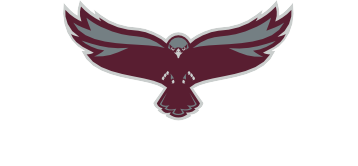 1. Replacing the Expected Family Contribution (EFC) With the Student Aid Index (SAI)
2. Modifications to Family Definitions in FAFSA Formulas
3. Expanding Access to Federal Pell Grants
4. Streamlining the FAFSA Form
5. Date of the 2024-2025 FAFSA release: 
(Instead of October 1.  Sometime in December – Date unknown)
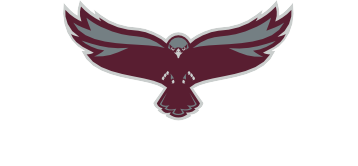 FAFSA APPLICATION PROCESS CHANGES
New FAFSA Submission Options
Students can start app, then invite parent or spouse (Contributors) to complete their sections.
Parents can start app, then invite to students to review/confirm data.
Revised IRS Income Data Collection Process
New - MANDATORY consent to share IRS data with FAFSA.
Students and their parents or spouses MUST consent, or no federal aid because the FAFSA will be rejected.
The new process calls IRS data “Federal Tax Information (FTI).”
Students and parents can’t view this data on their FAFSA records.
Schools will have new data security access, usage, and FTI labeling requirements.
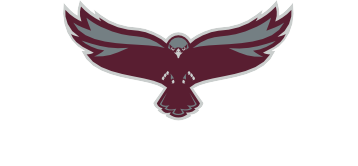 FAFSA QUESTION CHANGES
Many FAFSA questions were eliminated including:
Student’s Housing Status 
Many income and tax data questions changed including the new requirement to report
Federal Work-study (FWS) earnings*
*New - Schools must report FWS earnings to the Department of Education based on calendar year not academic year.
New - Many optional gender, race, and ethnicity questions. 
These questions are not part of the FAFSA formula.  
Only the Department of Education will receive this data.  Schools will not.
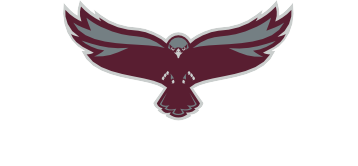 EFC to SAI Changes
Expected Family Contribution (EFC) renamed to Student Aid Index (SAI).
The SAI formulas and values will also significantly change.
For some students, their SAI values will be very different from their EFC values.
Pell Grant formula will get more complicated and will include Maximum Pell, Minimum Pell, and Calculated Pell formulas.
SAI Values can be negative, but many aid process will treat those values as 0.
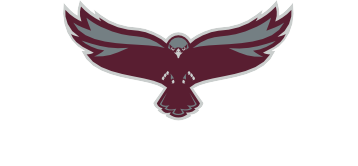 SAI FORMULA CHANGES
Will pull Number in Family (Household size) from the number of dependents on their tax returns, but applicants can override that number.
The Number in College question will still be on the FAFSA form, but the new formula will ignore the answer.  (The old EFC formula included this allowance)
For students with siblings in college, SAIs will often be much higher than EFCs.  
Formula will also consider several new factors including federal poverty guideline thresholds for each state, and if the family received any means-tested federal benefits (school lunch, food stamps (SNAP), welfare benefits, health benefits, or Supplemental Security income) 
New process ignores several types of untaxed income including, state taxes, and child support paid.
Child support received will now be reported as an asset.
New questions will require families to report the net worth of small businesses and family farms, and these assets could reduce their financial need.
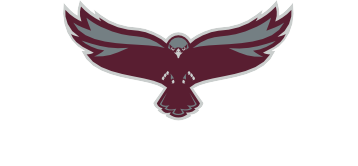 “FAFSA Parent” & Dependency Status
Revised Definition of “FAFSA Parent” for divorced/separated parents
Must use the parent who contributed the most financial support in the last 12 months.
New parent wizard tool will help students choose the correct parent.
FAFSA Dependency Status Rule Changes
Students can provisionally (tentatively) claim independent status on their FAFSA based on abuse, neglect, or estrangement, etc. but they must submit a Dependency Appeal to our office.  If we deny their appeal, they must correct their FAFSA to provide parent data.
Approved Dependency Appeals can rollover to the following aid year.
If married students are separated, they must submit their FAFSA as dependent students unless they qualify for independent status based on other FAFSA criteria.
Veterans could always submit their FAFSAs as independent students, but “veteran” status has been redefined to exclude former military academy cadets who never served on active duty.
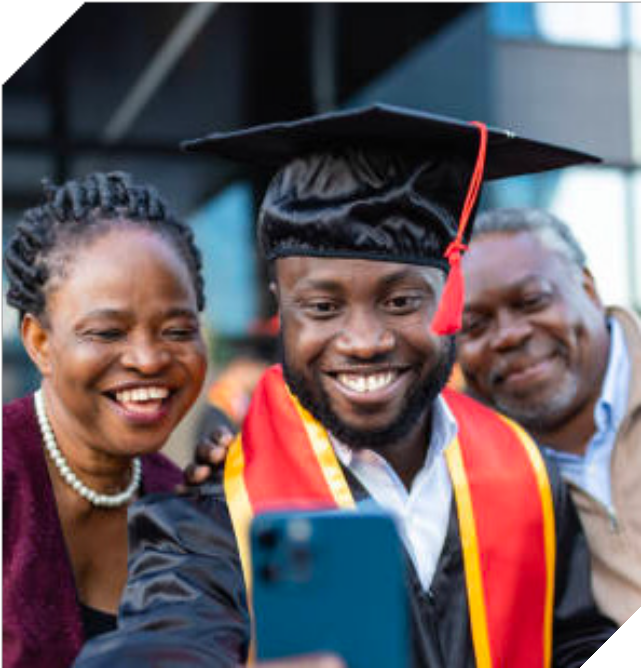 Preparing Our Campus Community: Getting the Word Out
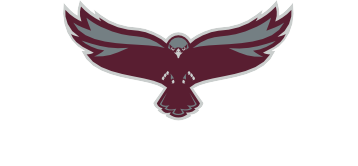 CHANGE IN FAFSA RELEASE DATE
Traditional Flyers- Posted in high student trafficked areas across campus
Email campaign
Posted Message in CANVAS LMS
Posted Message as University screen saver
Text message campaign with Mainstay
Message displayed internal digital signage
Message displayed on social media and UMES News
Message displayed on external electronic message boards 
Message sent to faculty & adjuncts to announce in classes
Announcement made at student Town Hall meeting
Preparing Our Campus Community: FORTHCOMING
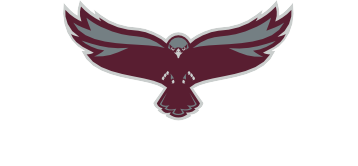 FAFSA Workshops (Virtually & In Person)
FAFSA Webinar
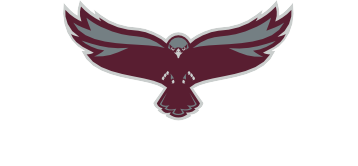 UMES Implications
Many students will experience significant changes (+/-) in their:

Financial need based on the SAI formula changes
Federal Pell Grant eligibility and grant amounts
University Grant eligibility and grant amounts (freshmen)
 MHEC eligibility
 It should not change federal loan eligibility amounts, but could affect subsidized vs unsubsidized eligibility
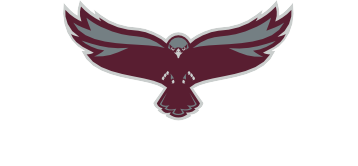 UMES Implications
Will affect campus partners:

Financial Aid (processes and awarding delays)
Administrative Computing (Changes will change/break many Financial Aid related PeopleSoft aid processes and Existing Queries.)
Information Technology: (securing FTI data and labeling of servers)
Admissions & Recruitment: Messaging
Public Relations: Messaging
UMES FPROJECTIONS:FORTHCOMING
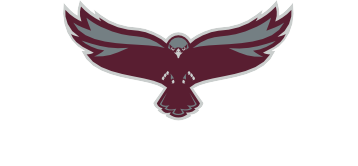 Anticipate that the changes will alter UMES grant spending yield projections:

Partnered with Blue Icon Advisors NASFAA Consulting: SAI Modeling Tool Project

 NASFAA’s SAI Modeling Tool is a valuable resource for research and assessment to not only understand one of the tenets of FAFSA simplification, but also assist in addressing future enrollment strategies impacts.

Continued Partnership with RNL
Revised freshmen awarding strategy
Retention awarding strategy